e-Cloud Simulations for LHC LPA upgrade scheme
C. M. Bhat and F. Zimmermann

e-cloud simulation meeting 
September 30, 2011
Motivation
Recent studies in the LHC showed that
 LHC beam-beam tune shift  can be > 0.015/IP (LHC design limit <0.015/2IPs)
Acceptable pileup events at IP <200 (from experimenters) 
In view of these the LHC LPA parameter list is revised  Next Table
	Here we address the e-cloud issues for new parameters using realistic bunch profiles			
Longitudinal bunch profiles are derived from ESME simulations 
HP distribution  Initial distribution
LE(4)= 2- 2.5  eVs 
 Various bunch profiles are generated with h=1(400MHz rf)  and h=2 rf (800MHz rf)  systems
BSM and BLM ; V2/V1= 0.25, and 0.5
Bunch Intensity 1E11-4E11ppb, Simulations for Dipoles and Drift sections 
Bunch Spacing 25 nsec and 50 nsec
Assuming 
SEY =2.3 -1.5 ( Only the 1.5 results will be presented)
R = 0.25
New Parameter List for LPA scheme
LHC at 7 TeV: “BLMpt5” and “BSMpt5” represent the rf voltage ratio of 0.5 with 180 deg phase apart for 1st and 2nd harmonic rf cavities.  (IPAC2011)


/2IPs
LHC Bunch Profiles for 2 eVs beam with V2/V1=0.5, BLM  (400MHz  800MHz  rf)
Hoffmann-Pedersen Dists.
LE(4)=2 eVs
(E,t) Distributions
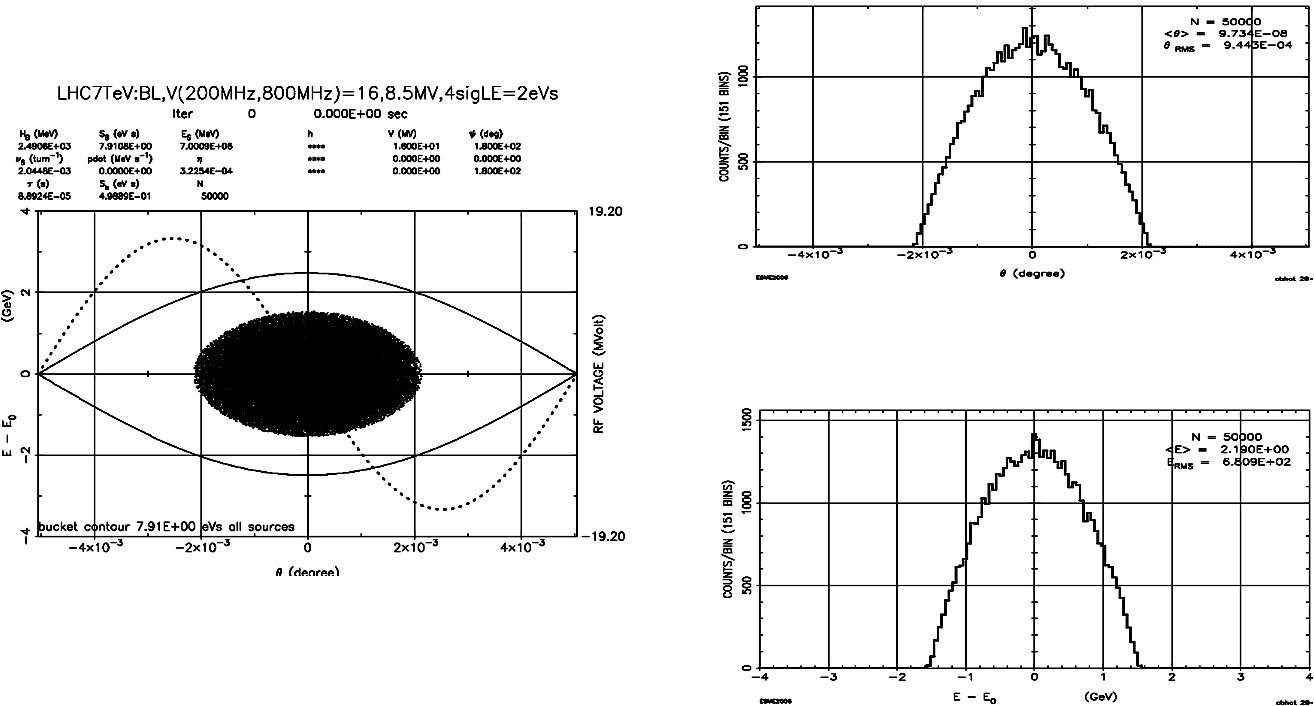 Longitudinal Profiles of the LHC Bunches from ESME 2eVs
400MHz 800MHz rf
200MHz  400MHz rf
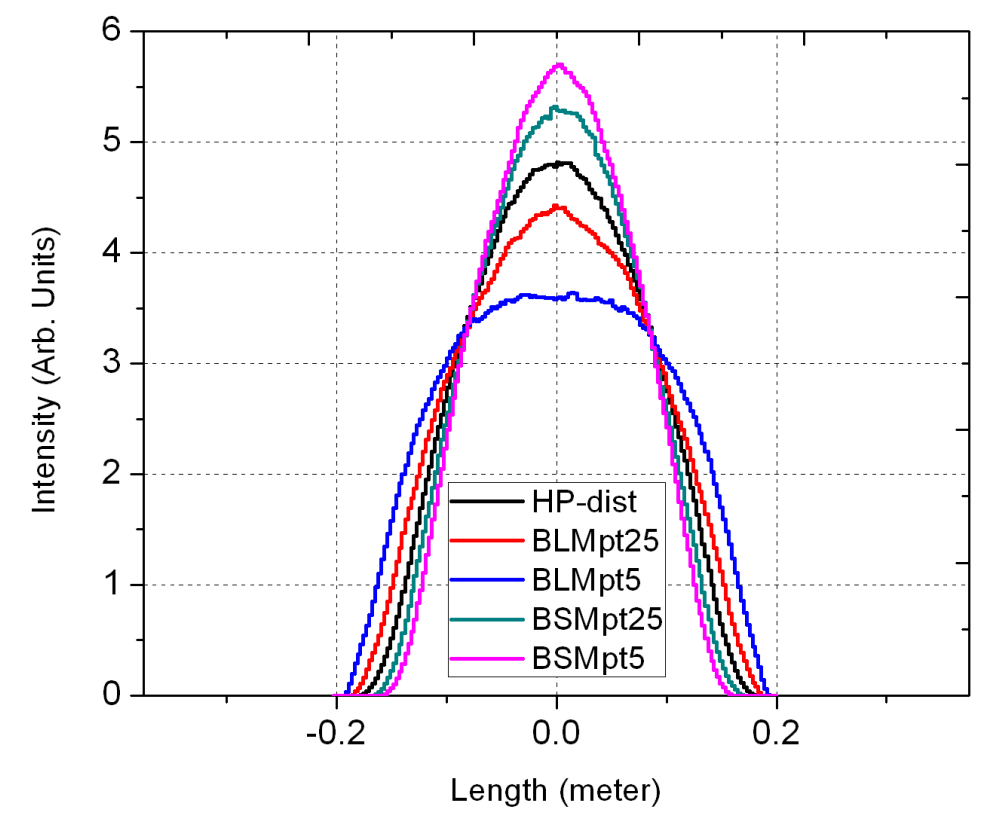 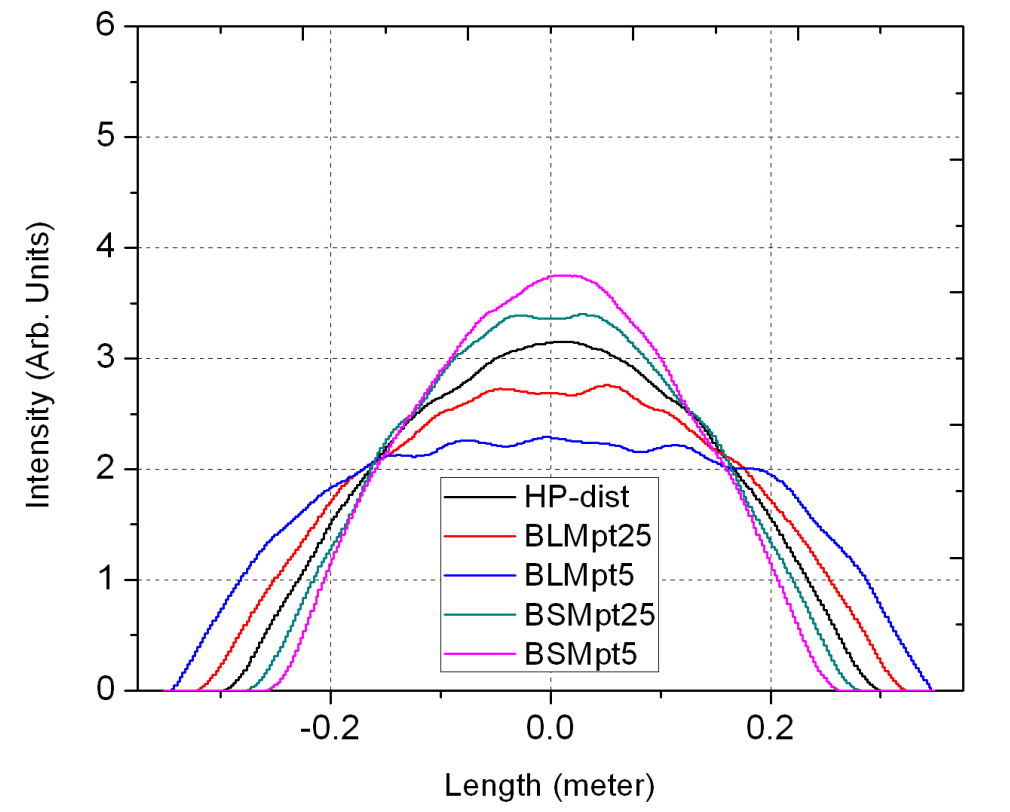 Linear e-Density from ECLOUD: Dipole Section (50 nsec)
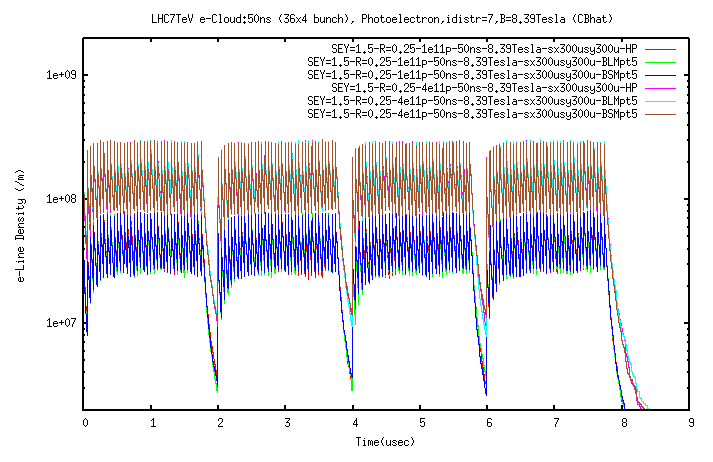 4E11ppb
1E11ppb
Linear e-Density from ECLOUD: Dipole Section (25 nsec)
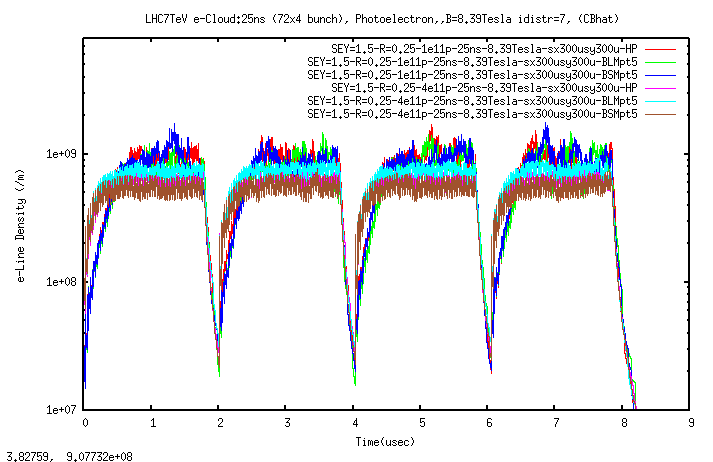 1E11ppb
4E11ppb
Linear e-Density from ECLOUD: Dipole Section (25ns & 50 ns)
Same Beam Current  in the LHC
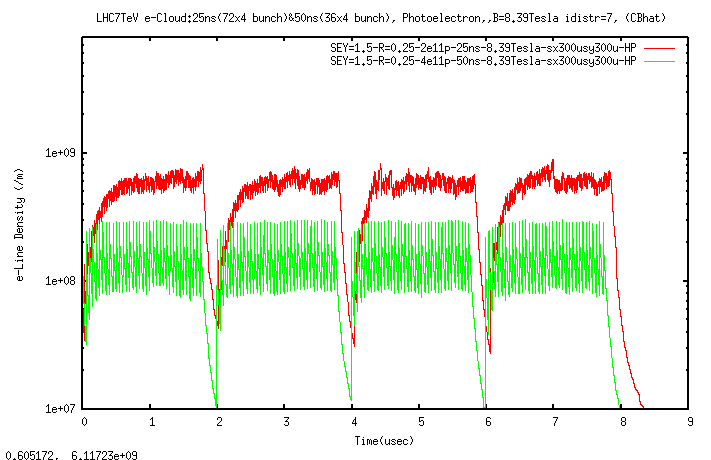 2E11ppb
25nsec
4E11ppb
50 nsec
Heat load: Bunch Intensity Dependence (dipole section)
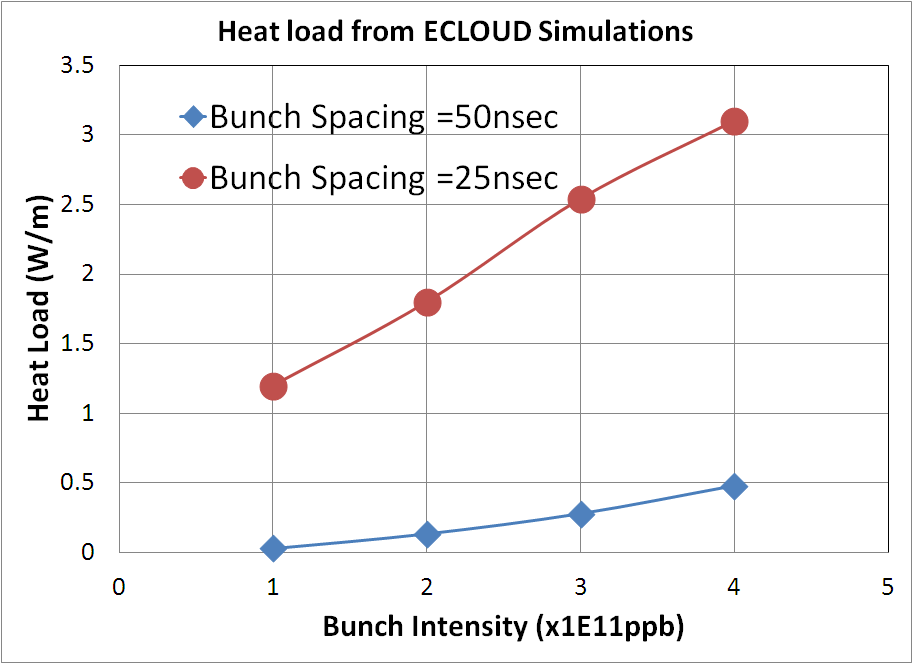 Average
Same Beam Intensity
Heat load: Profile Dependence (dipole section)
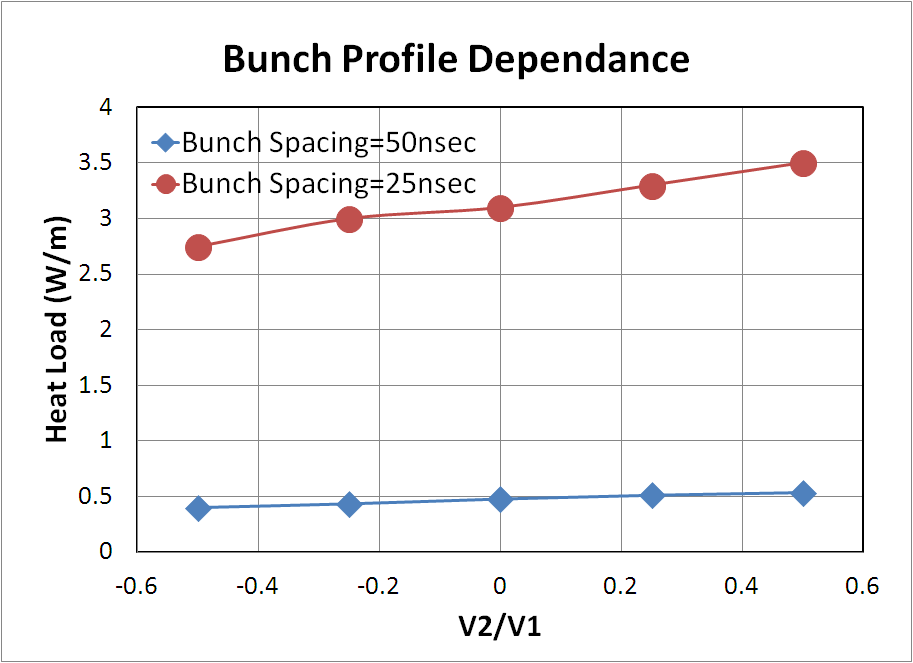 4E11ppb
Average
BLM
BSM
Summary
e-Cloud simulations have been carried out for LHC LPA upgrade beam parameters using realistic bunch profiles.
The heat load for 25 nsec bunch filling pattern is about six times larger than that for 50 nsec filling in the range of 1E11 to 4E11ppb.
From e-cloud point of view, 50 ns filling pattern is 3.5 times better than 25 ns  filling pattern  for the same beam current.
For a given intensity the BSM has about 30% larger heat load as compared to BLM profiles.
LHC Bunch Profiles for 2 eVs beam with V2/V1=0.5, BLM  (400MHz  800MHz  rf)
LE(4)=2 eVs
(E,t) Distributions
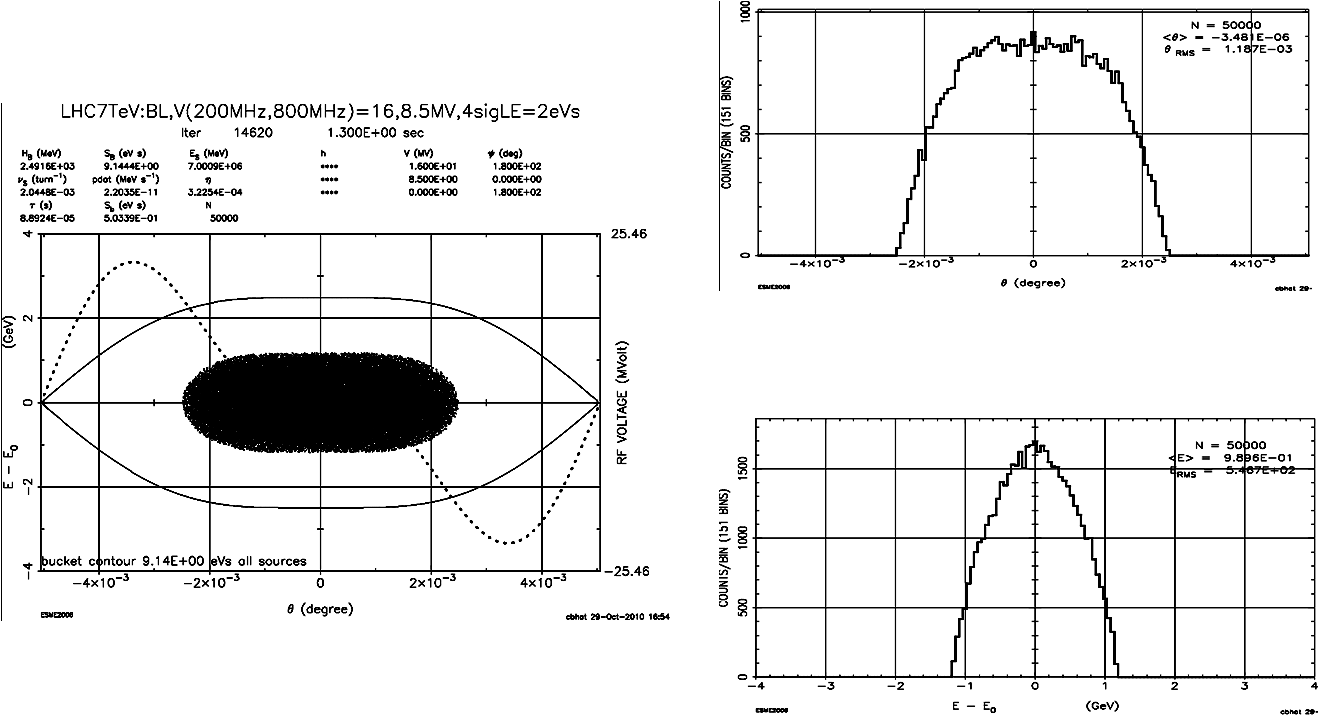 LHC Bunch Profiles for 2 eVs beam with V2/V1=-0.5, BSM  (400MHz  800MHz  rf)
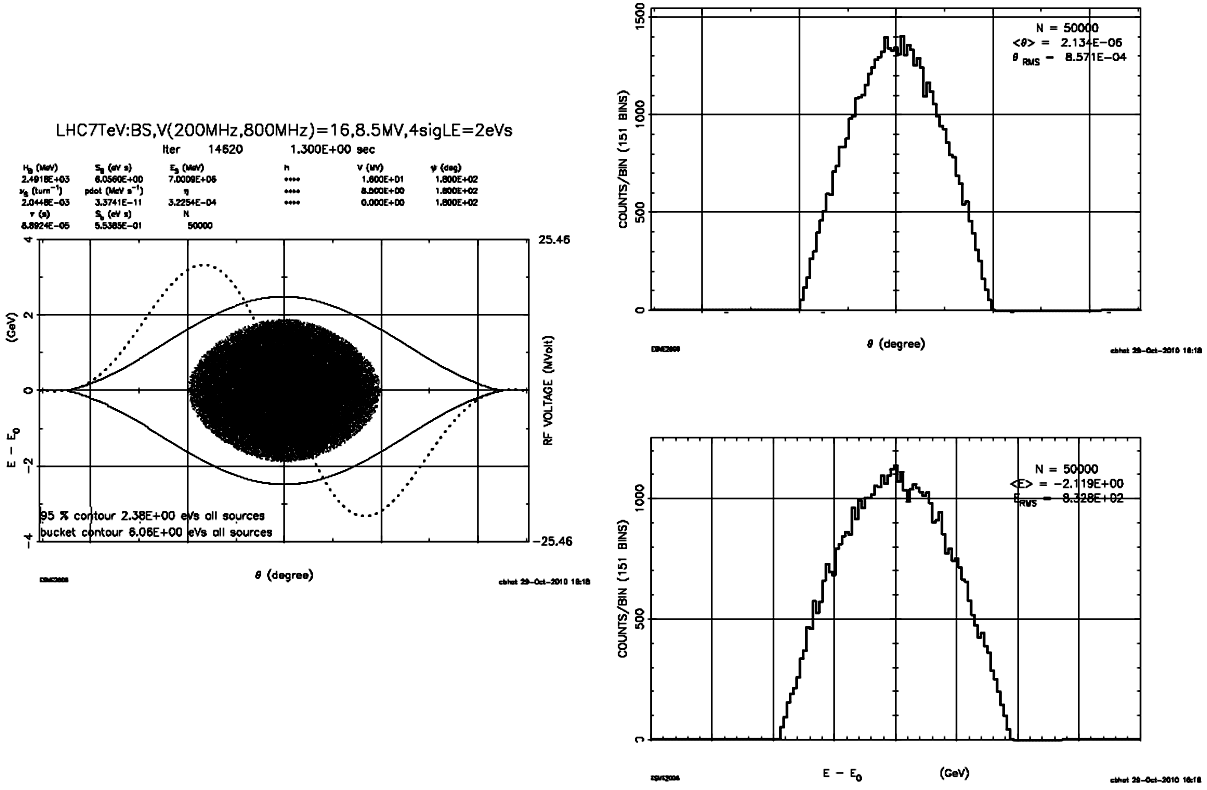 LE(4)=2 eVs
(E,t) Distributions
Linear Density from ECLOUD:  Drift Section (50 nsec)
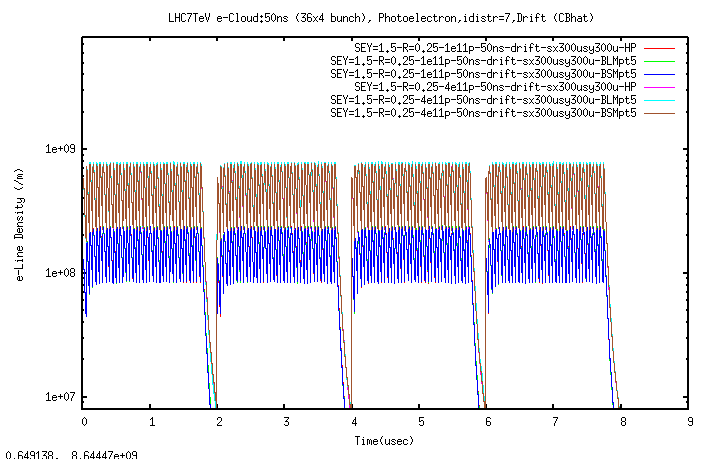 4E11ppb
1E11ppb
Linear Density from ECLOUD:  Drift Section (25 nsec)
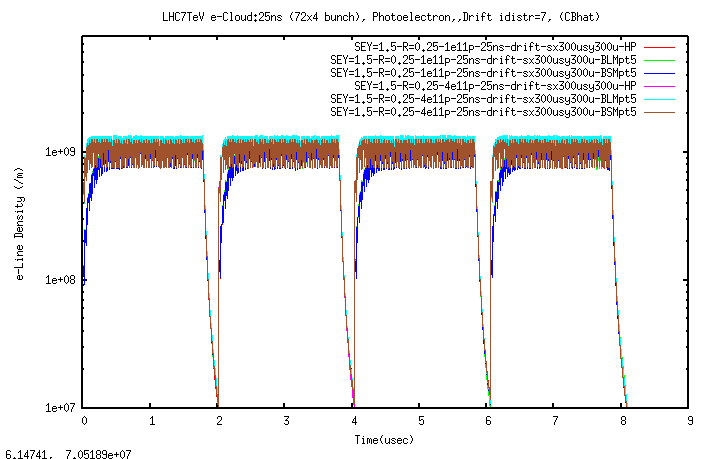 1E11ppb
4E11ppb
Linear Density from ECLOUD:  Drift Section (25ns & 50 nsec)
Same Beam Current  in the LHC
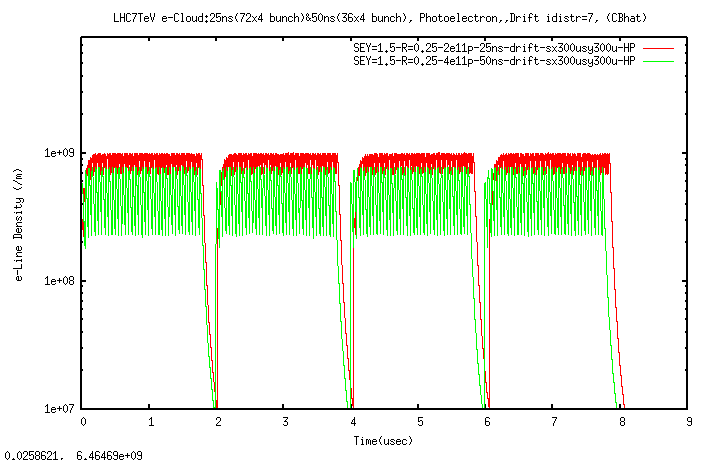 2E11ppb
25nsec
4E11ppb
50 nsec